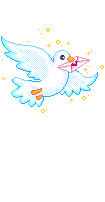 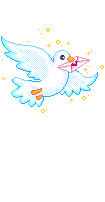 Дорогие ребята!
Меня зовут Хозяйкой Земли.
Я прошу у Вас помощи, 
Мои леса, поля, реки, озера и океаны теряют свою красоту. Помогите природе, а мой помощник, голубь проведет Вас ко мне.
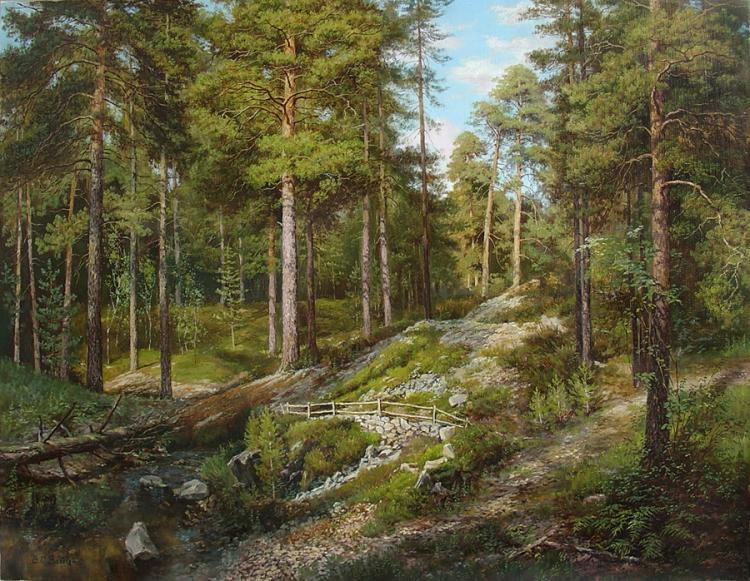 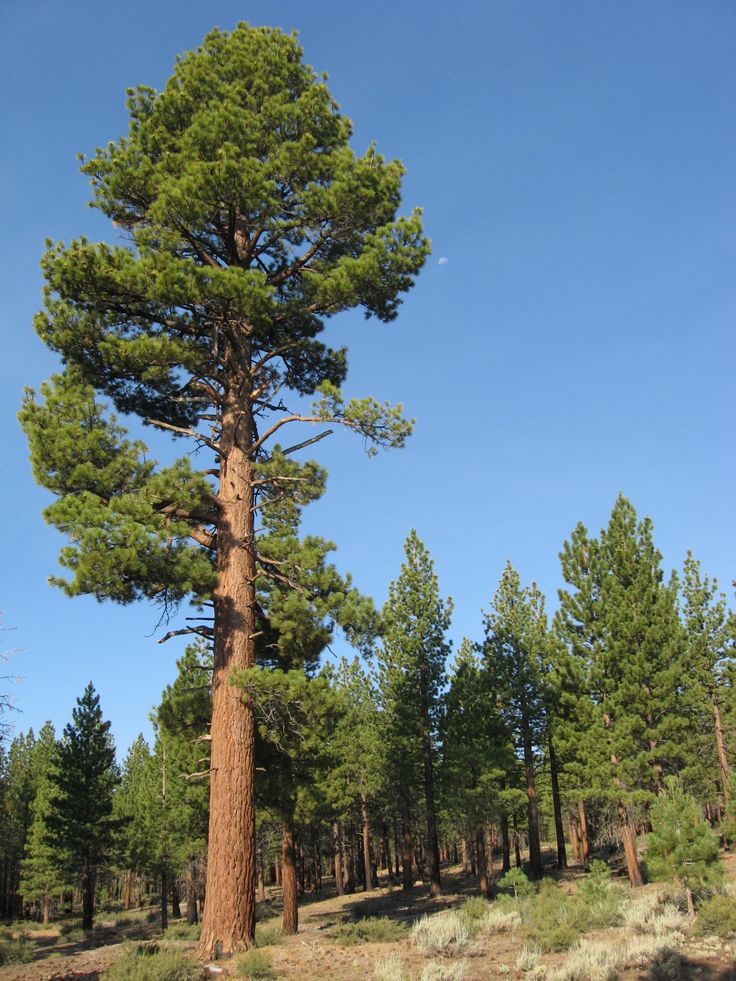 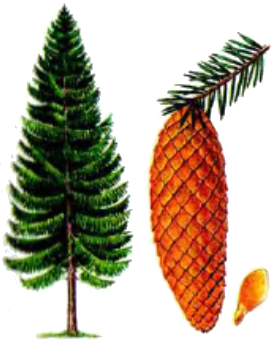 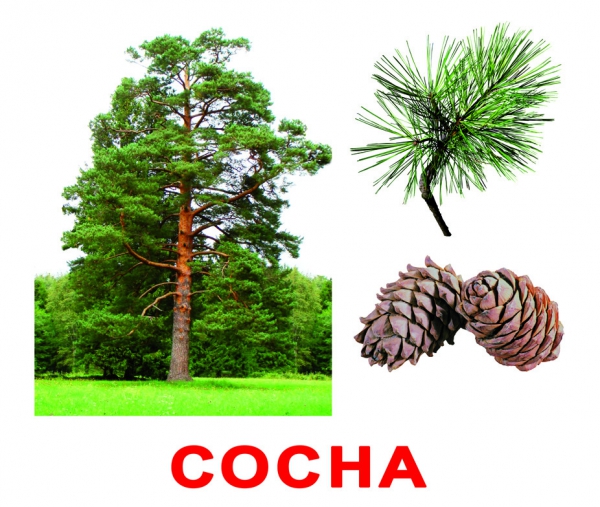 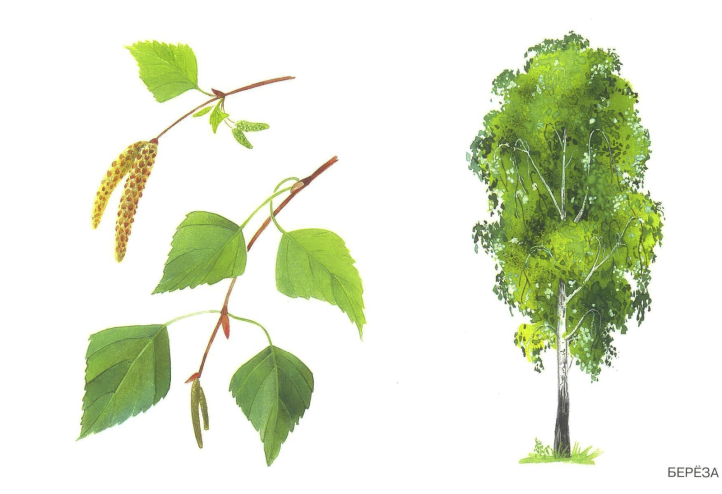 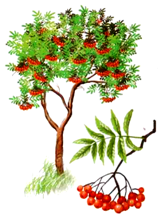 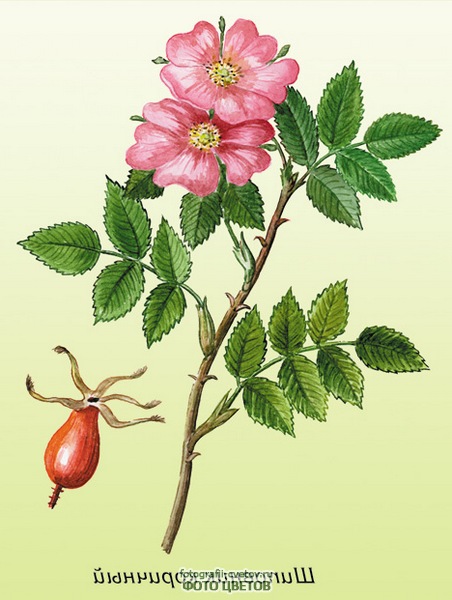 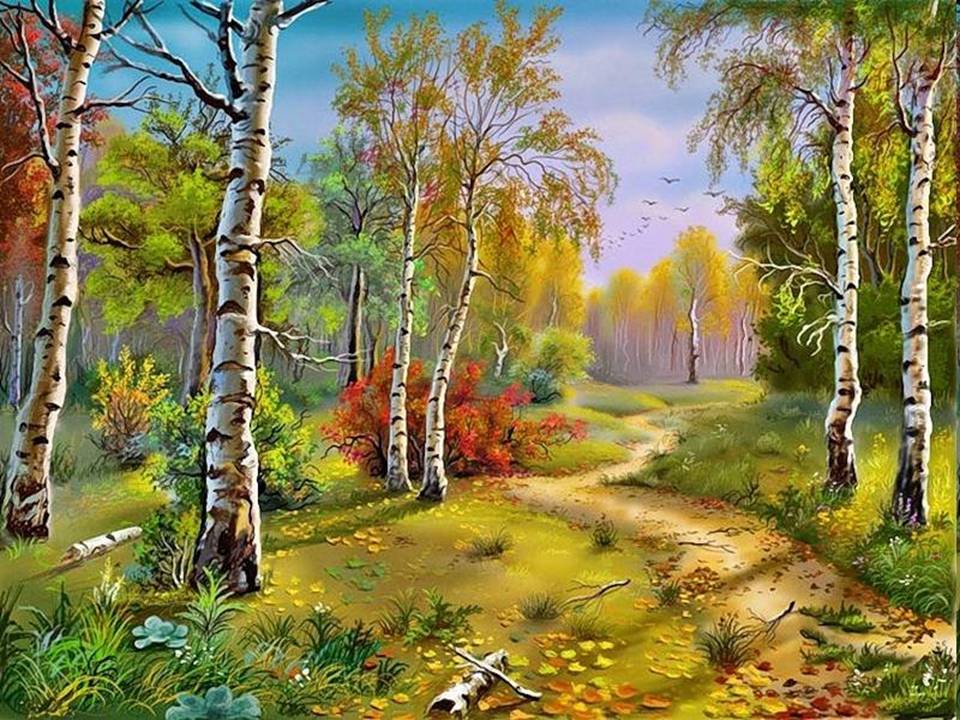 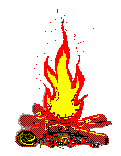 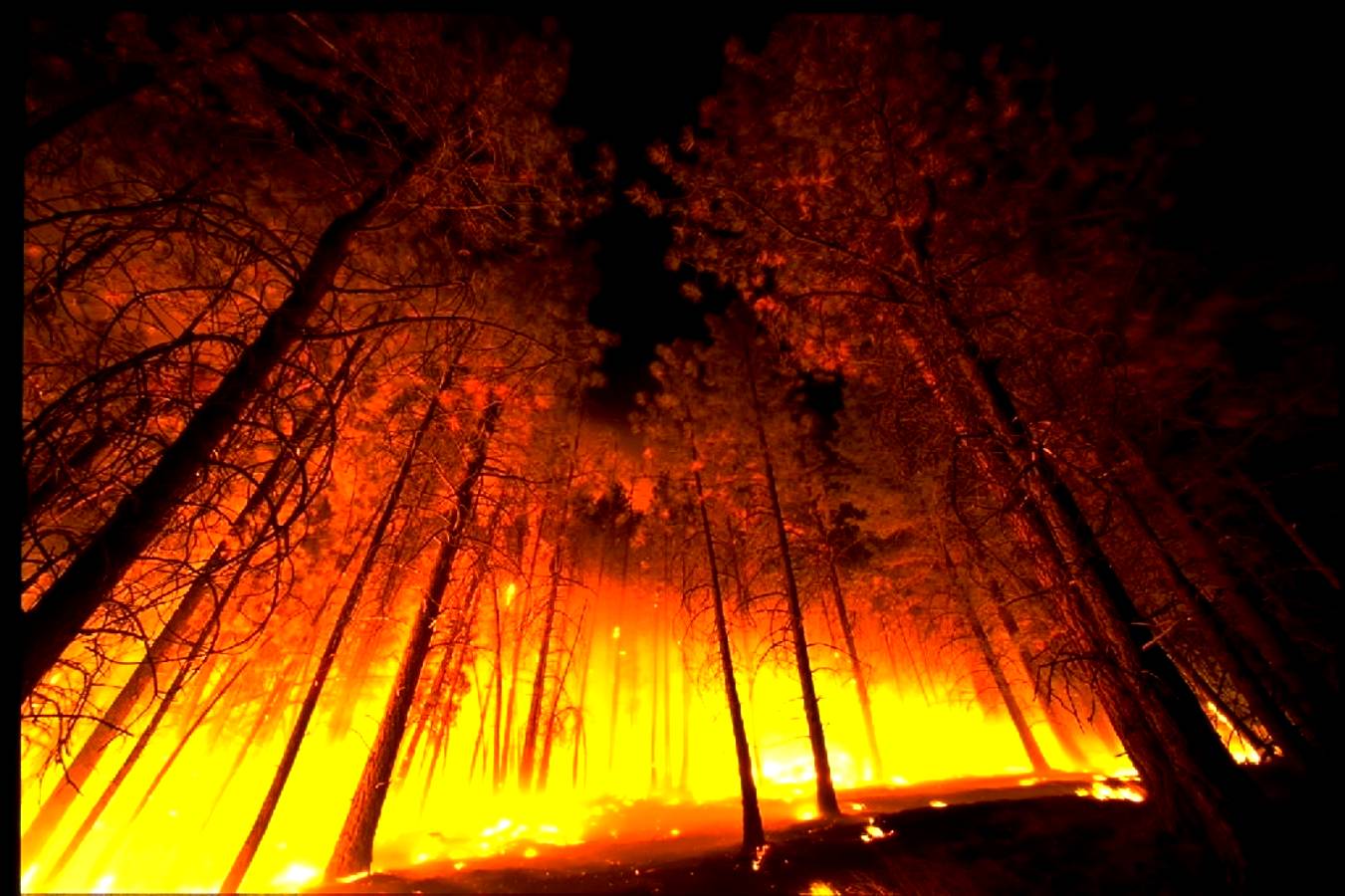 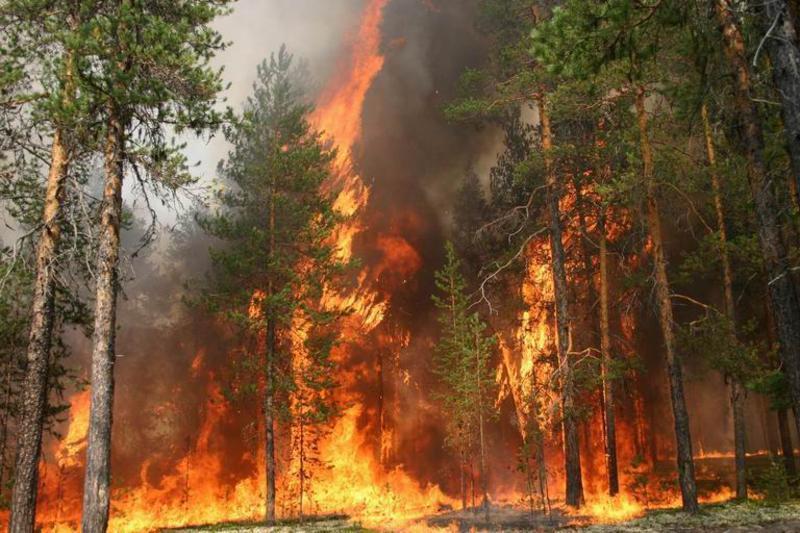 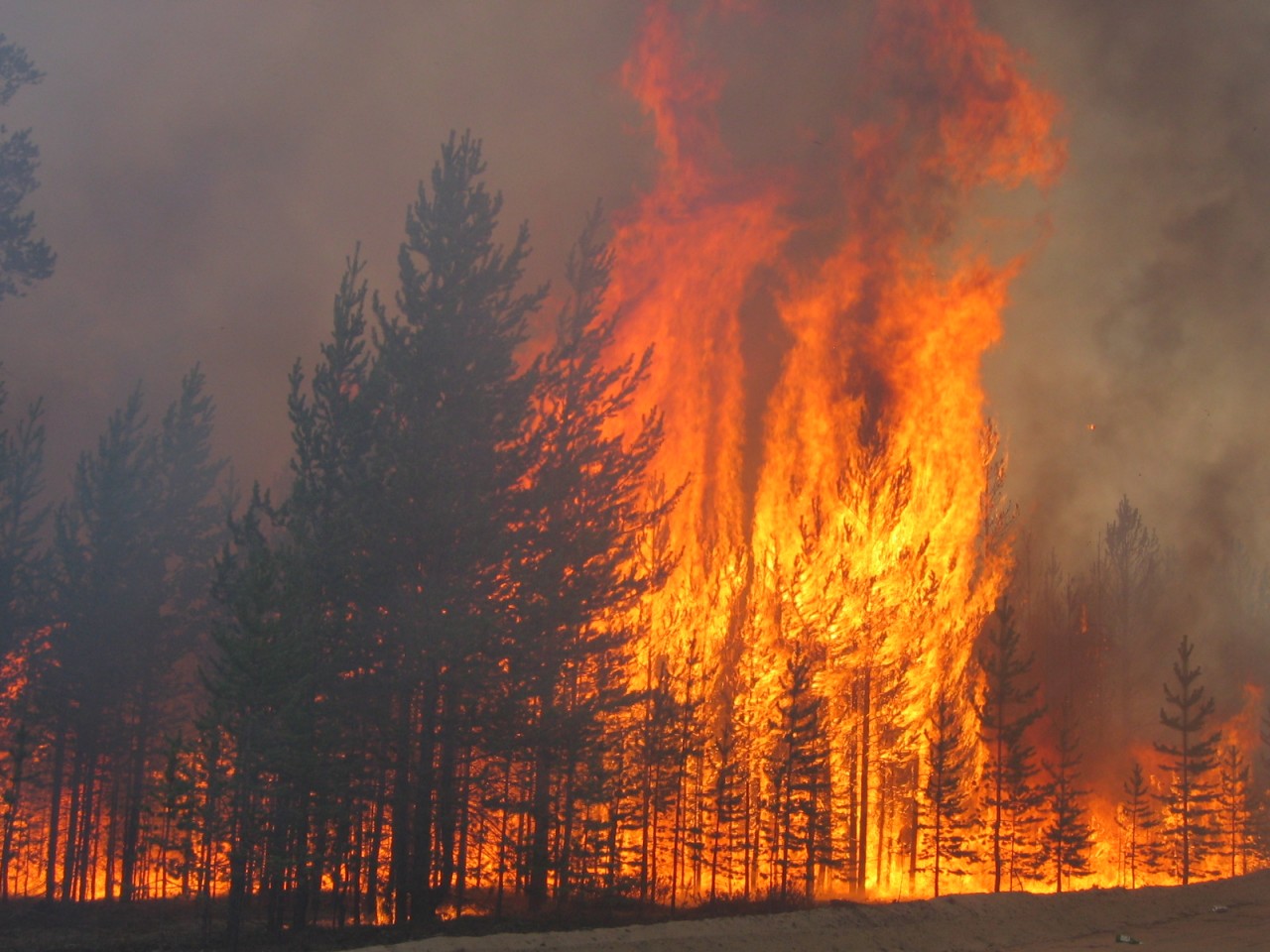 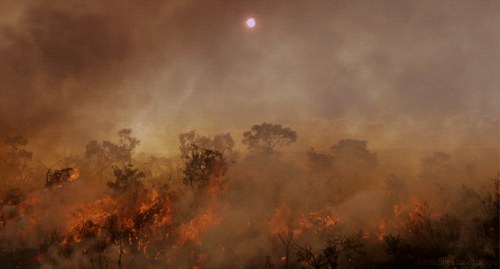 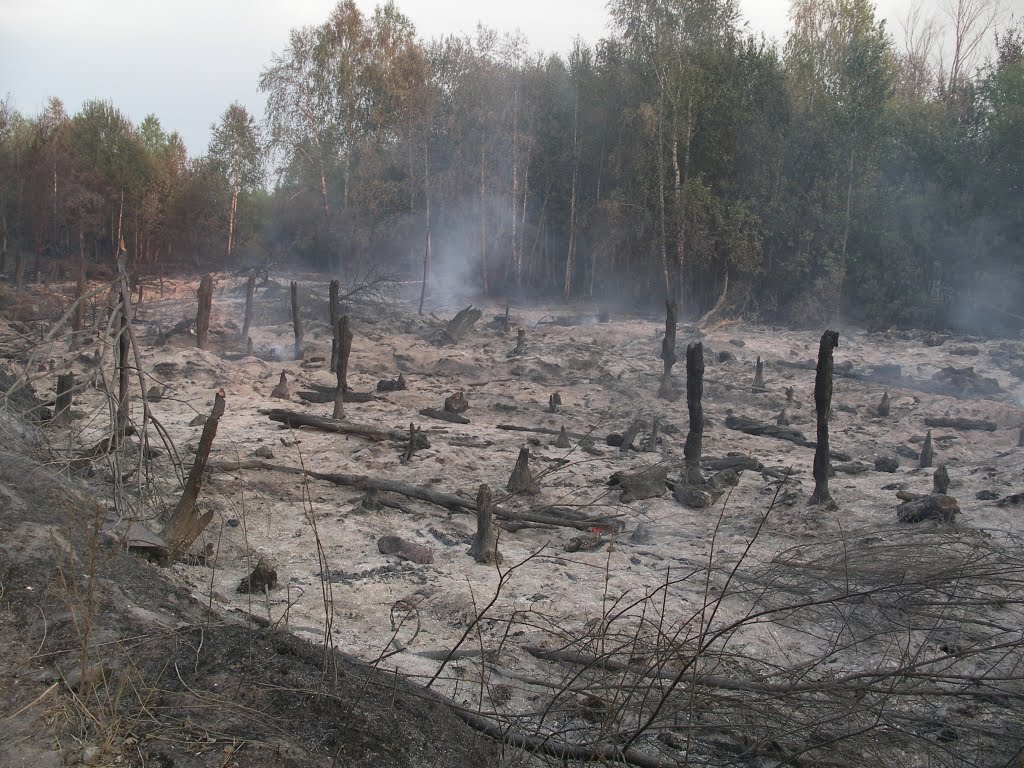 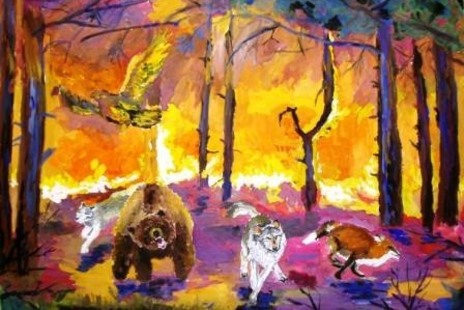 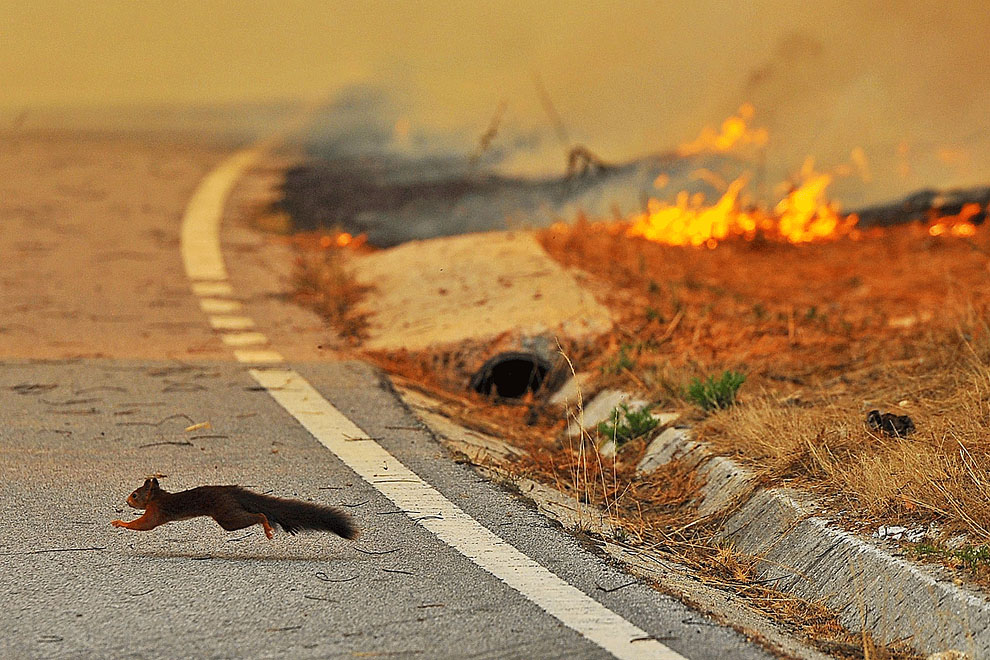 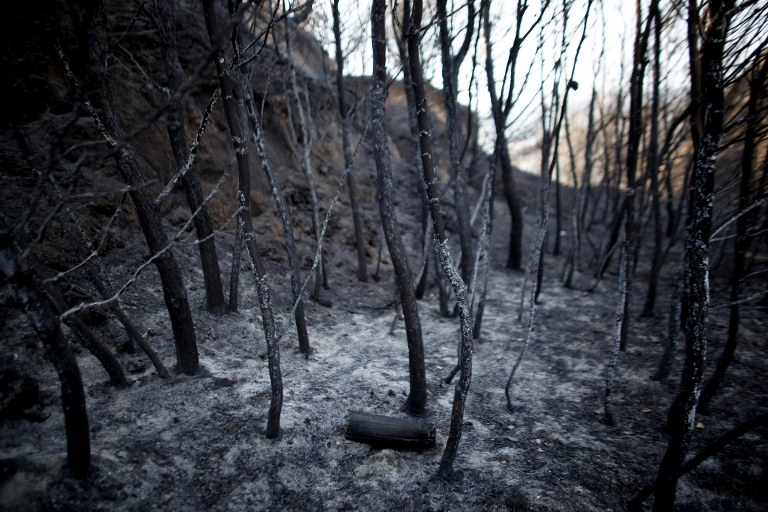 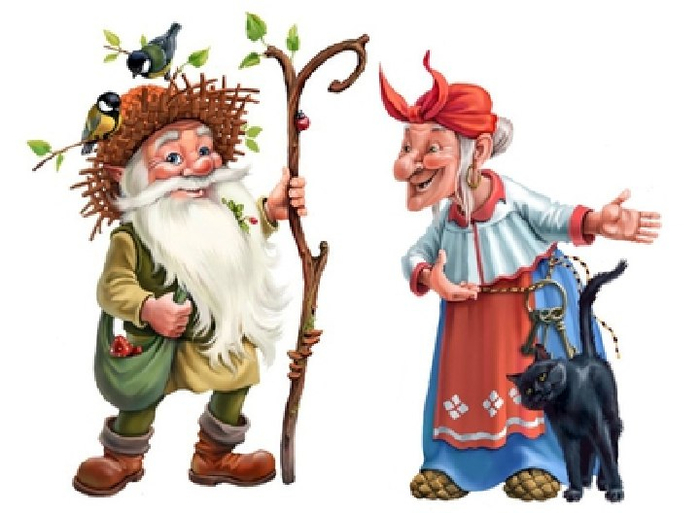 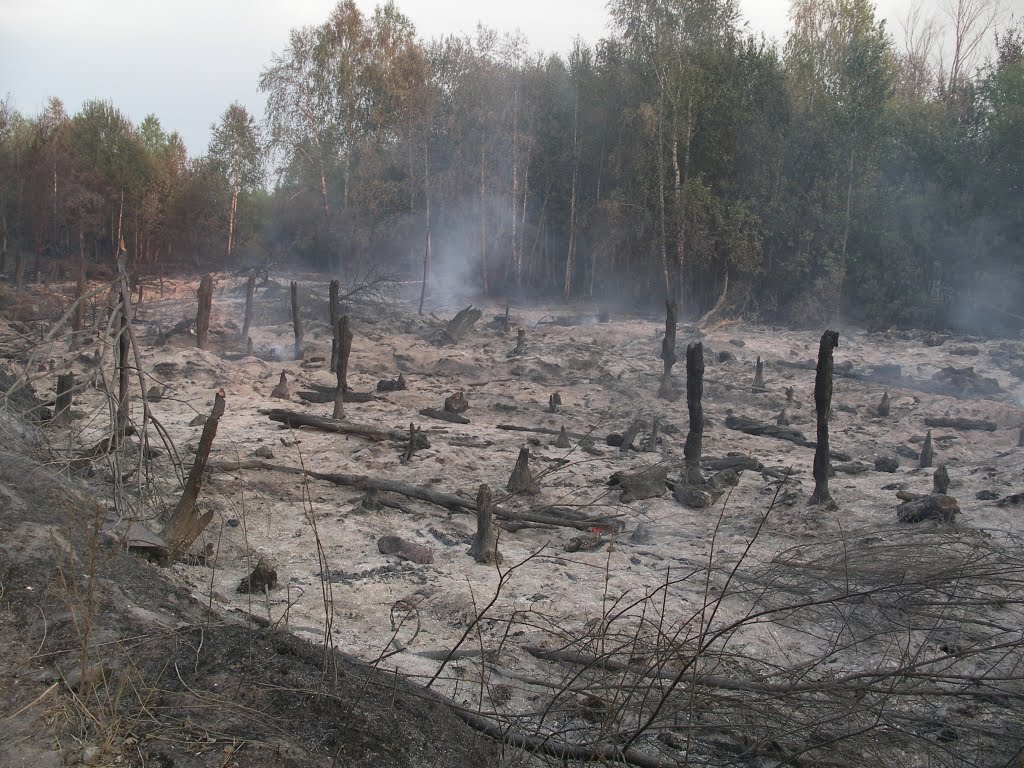 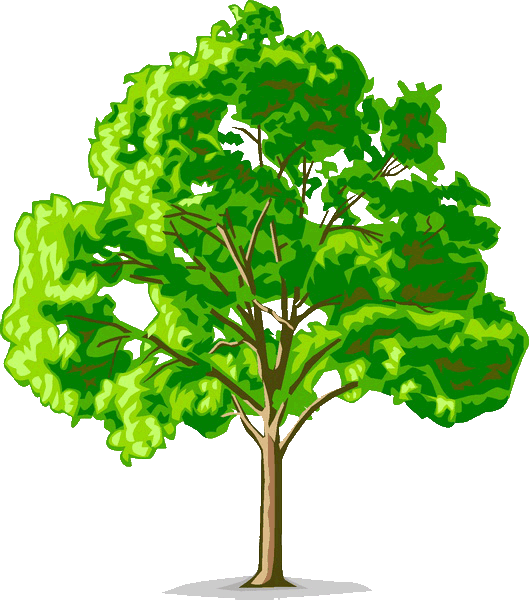 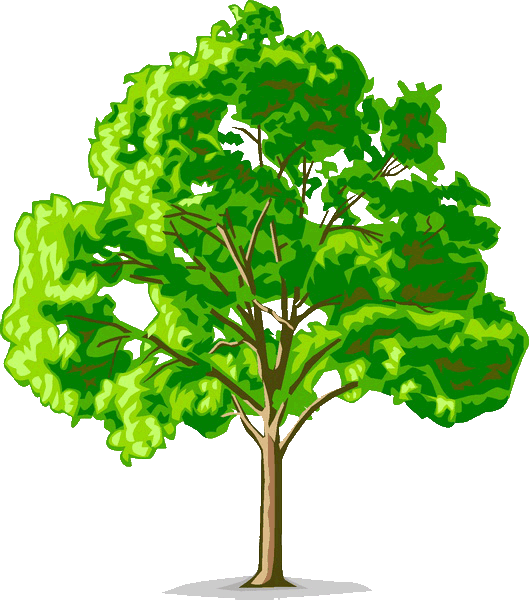 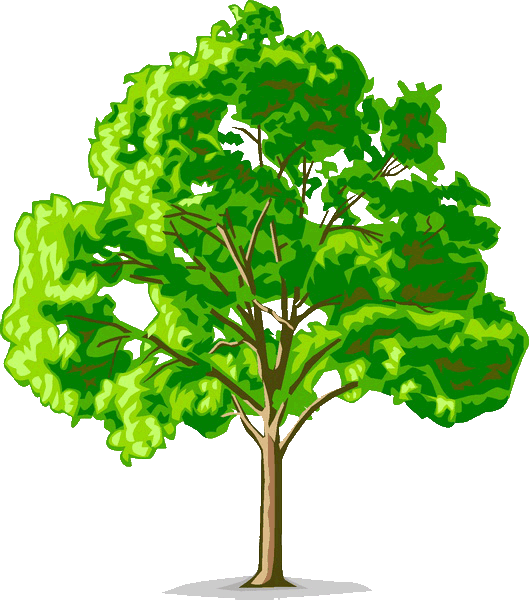 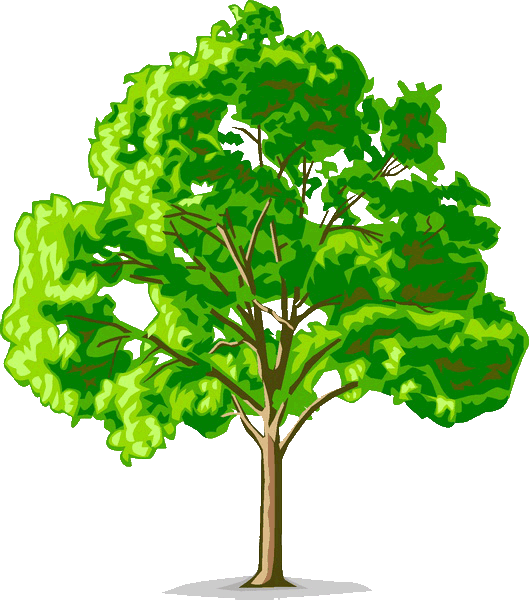 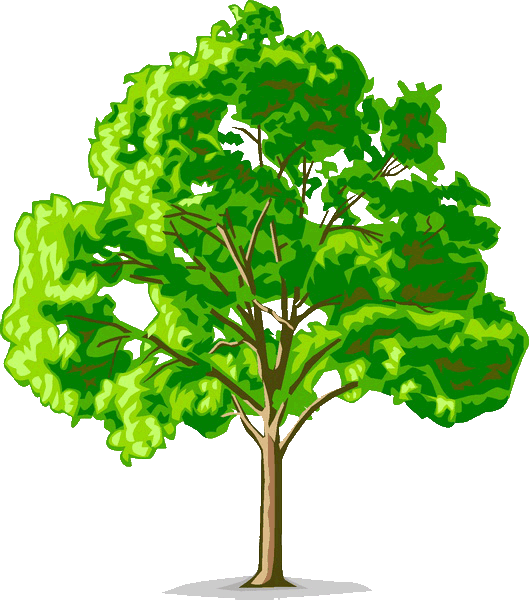 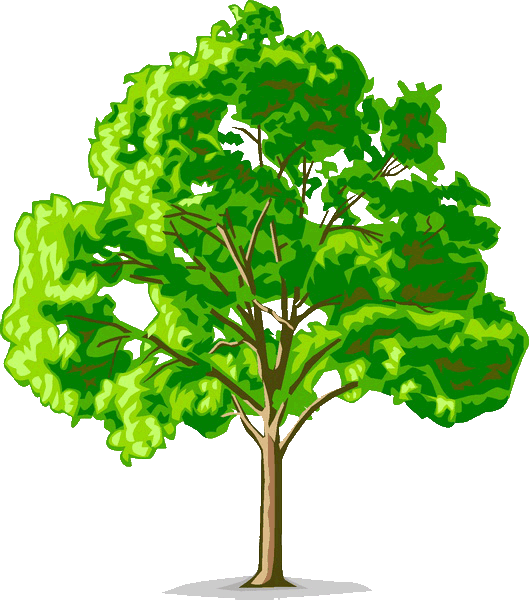 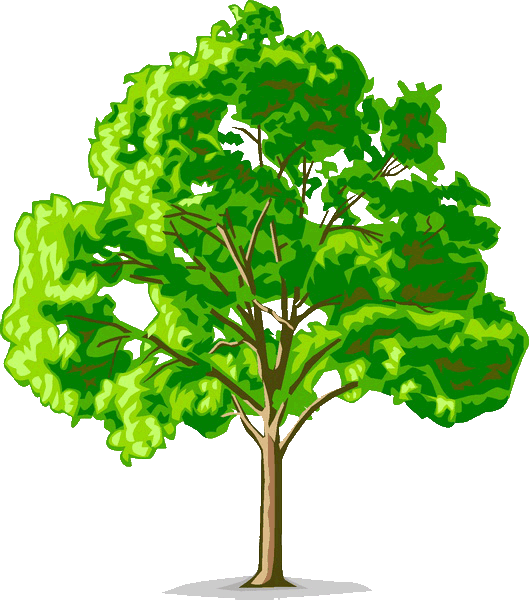 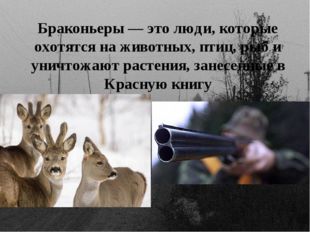 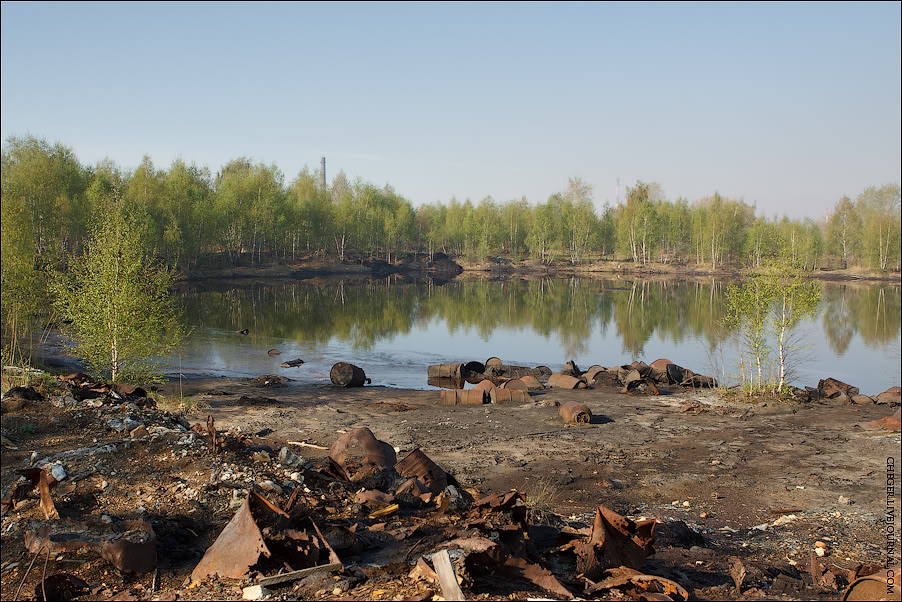 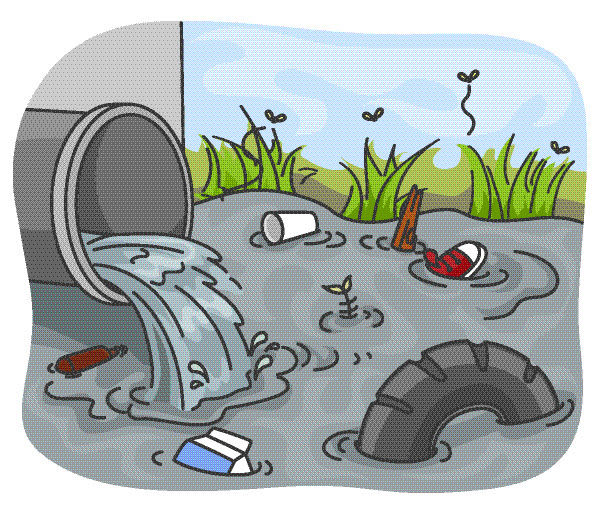 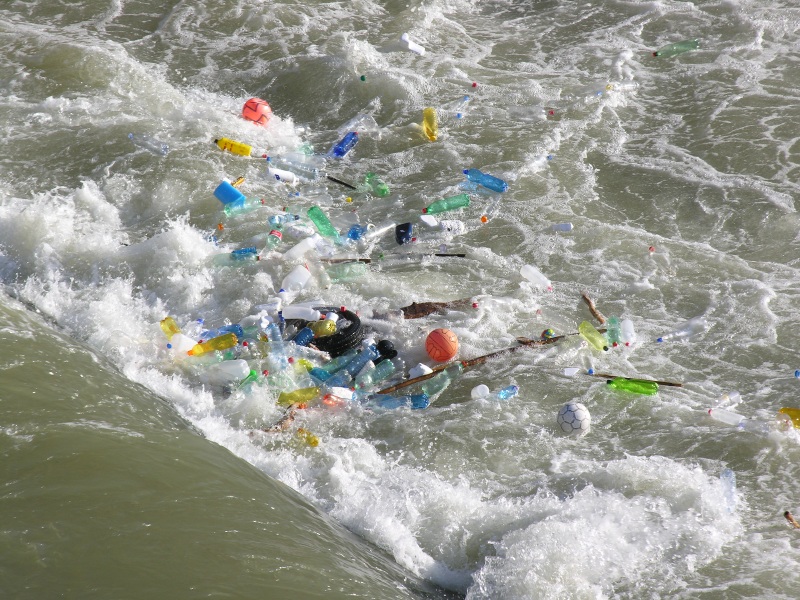 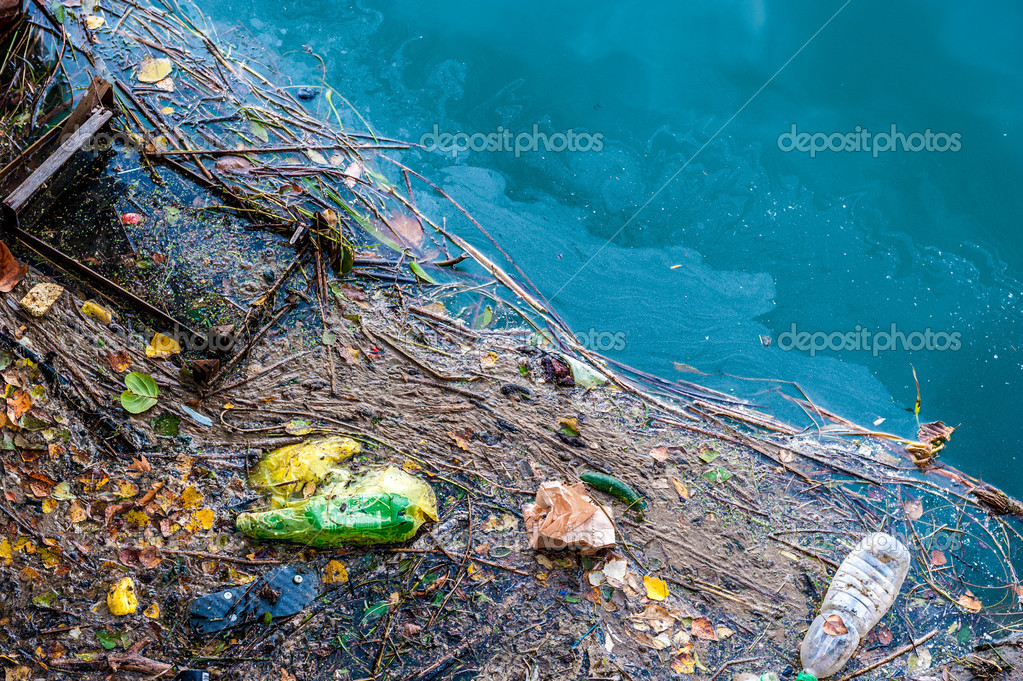 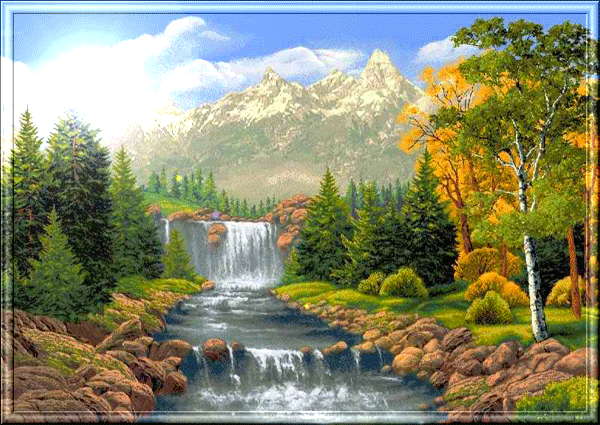 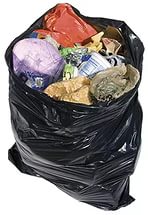 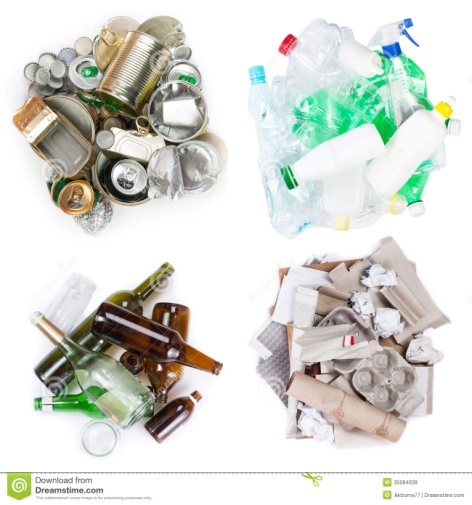 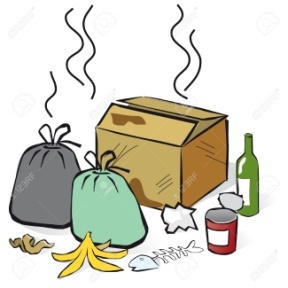 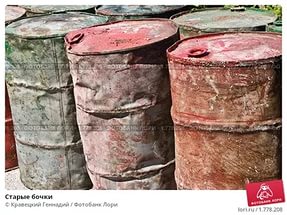 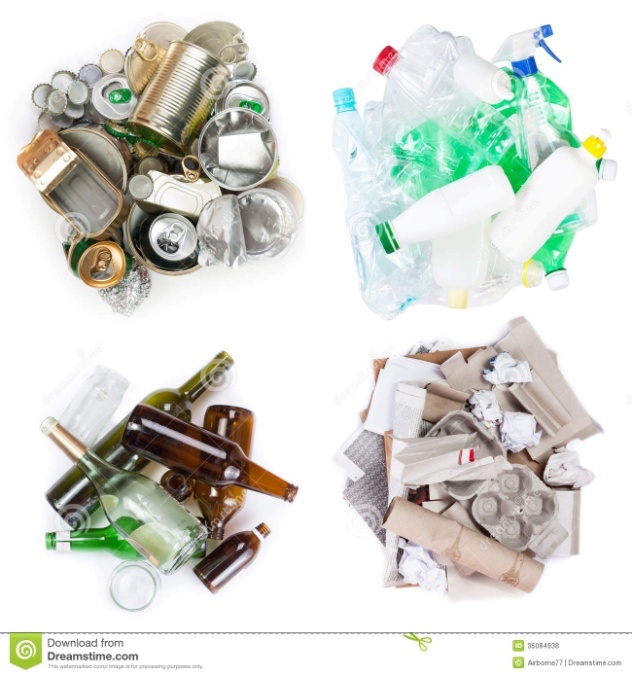 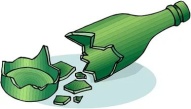 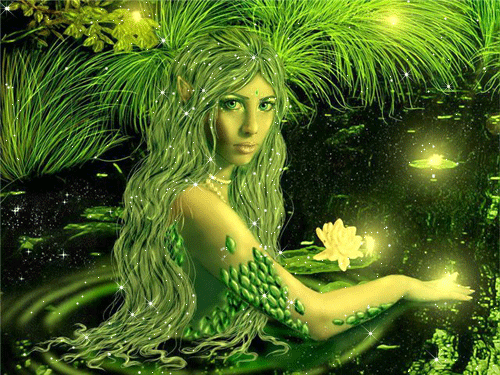 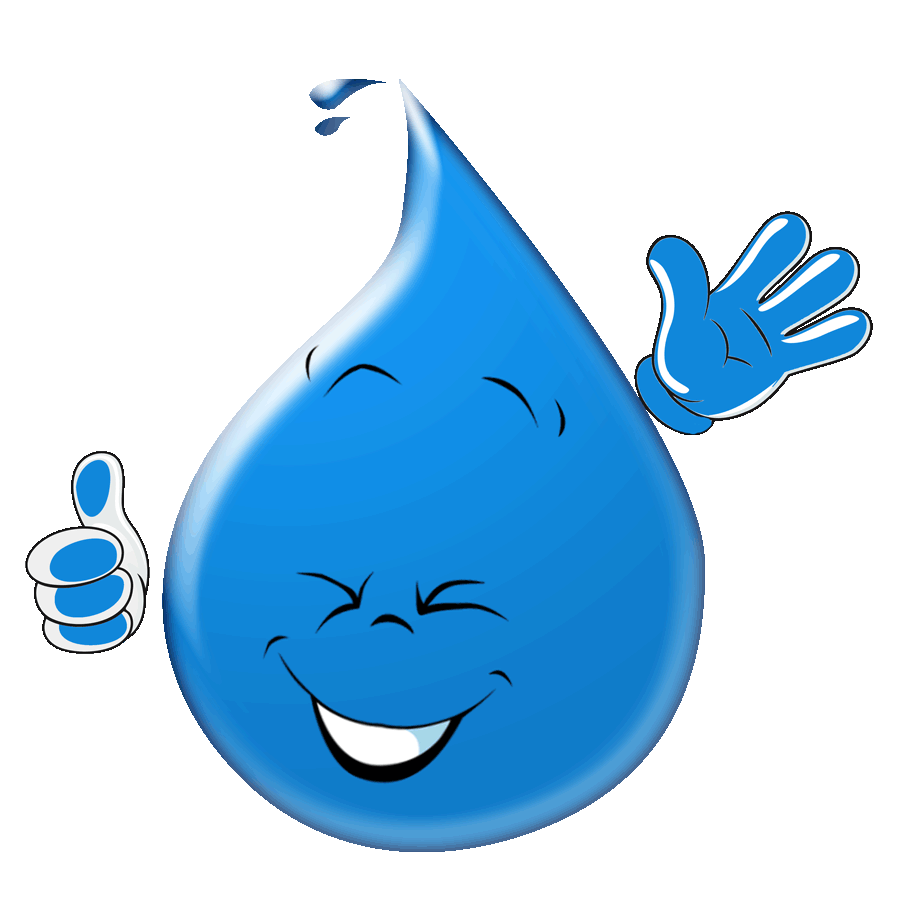 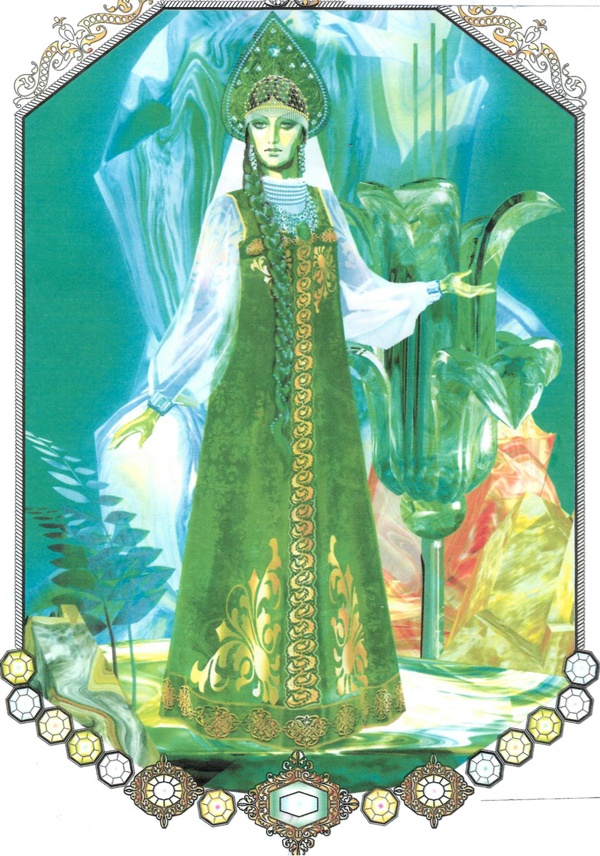 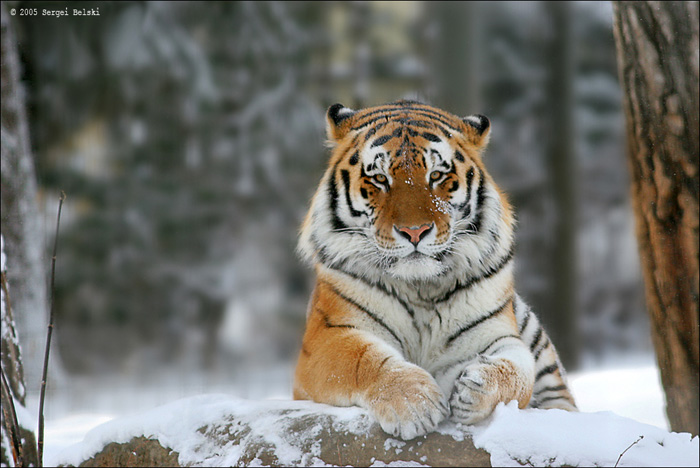 Красная Книга России
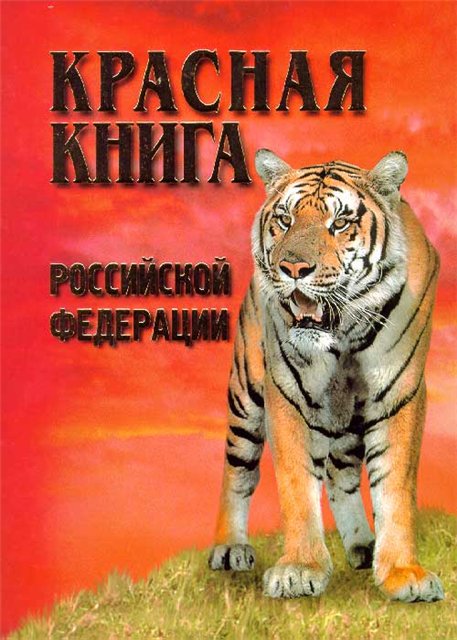 Красный цвет в природе – сигнал
 опасности. Поэтому книга называется 
"Красная книга" - она собрала в себе все
 виды флоры и фауны, которые 
подвергаются опасности исчезновения 
с планеты Земля.



“Красная Книга” – Это список редких и 
находящихся под угрозой 
исчезновения животных и растений.
Как устроена Красная книга?Она состоит из цветных страниц.
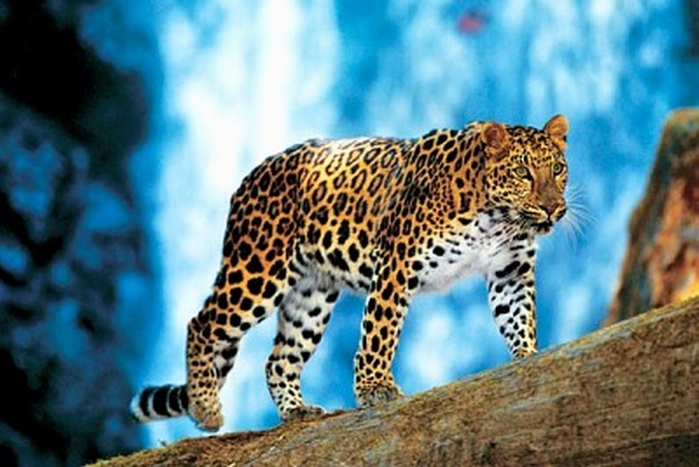 Дальневосточный амурский леопард.
В России этот вид, находящийся 
на грани исчезновения, 
можно встретить в Приморском крае.
В дикой природе их численность 
составляет – 49 особей. В Китае за 
убийство леопарда грозит 
смертная казнь.
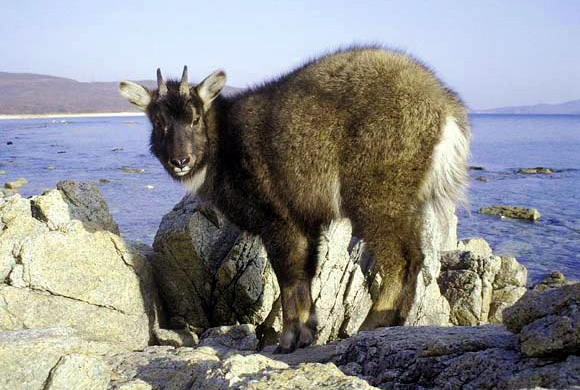 Амурский горал.
Подвид горного козла, живет 
в Приморском крае.
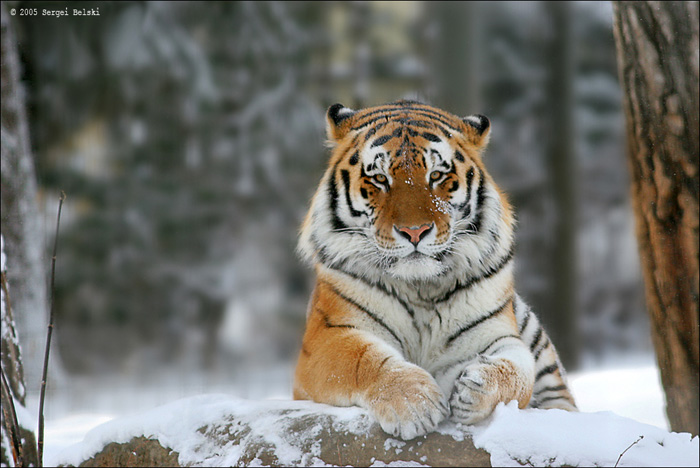 Амурский тигр(уссурийский тигр).
Первое, что многим приходит на ум, когда речь заходит о самых
редких животных России - это амурский тигр. Этот самый северный тигр 
не только невероятно редкий вид, но и очень красив - на брюхе у него находится 
пятисантиметровый слой жира, который защищает животное от мороза.
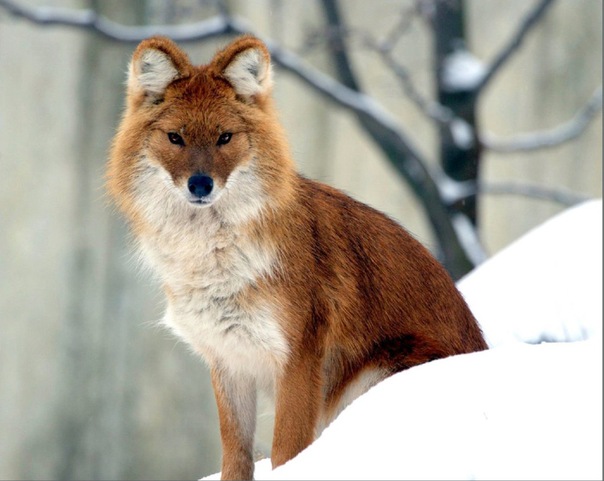 Красный или горный волк.
Редкий вид псовых, находящийся 
под угрозой исчезновения.
Находится под защитой  государства 
и внесен в международную 
“Красную книгу”.
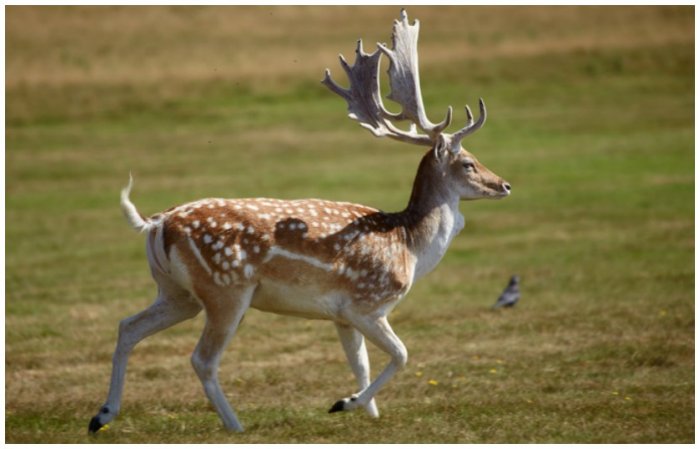 Уссурийский пятнистый олень.
Очень редкий и находящийся 
под угрозой исчезновения.
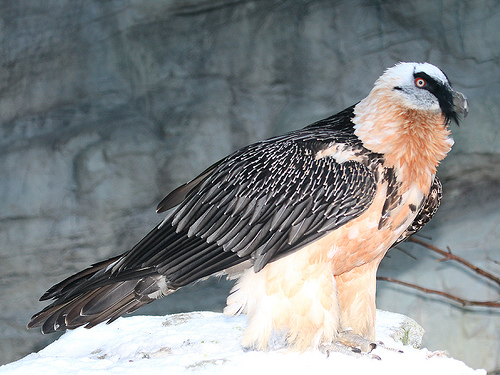 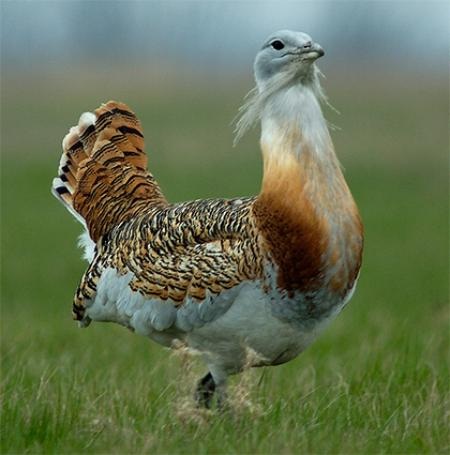 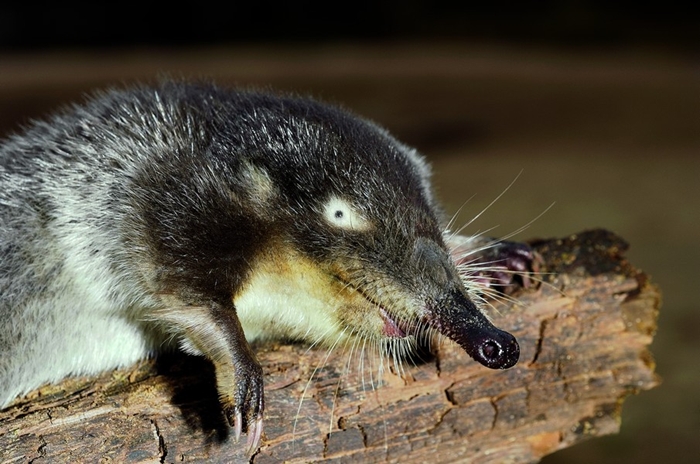 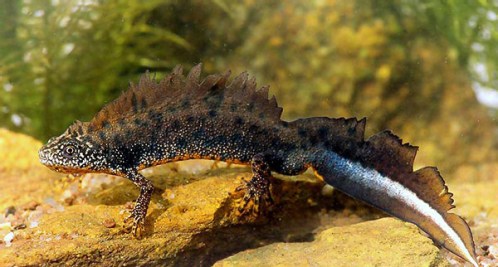 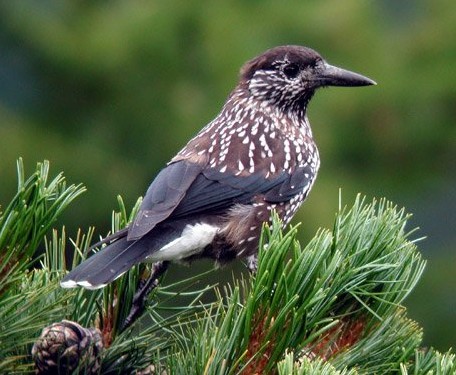 Кедровка или ореховка.
Кедровка имеет вместительный 
подъязычный мешок, в котором она, 
делая запасы, способна переносить до 
100 кедровых орешков за один раз.
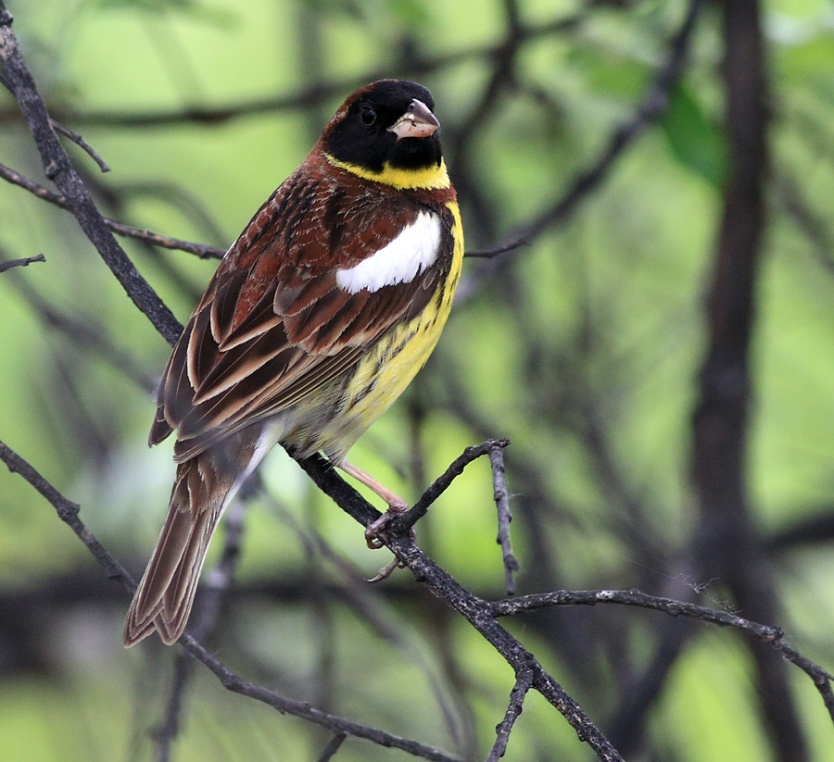 Дубровник – вид находится 
под угрозой исчезновения.
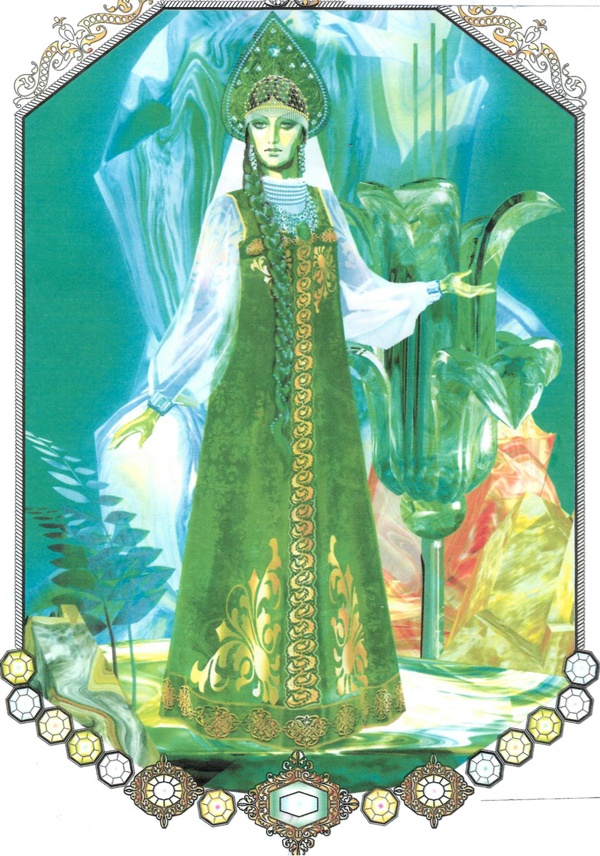 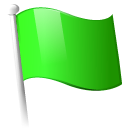 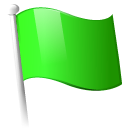 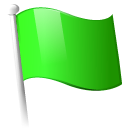 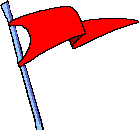 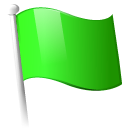 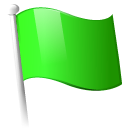 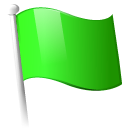 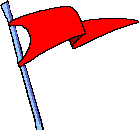 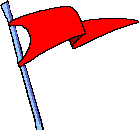 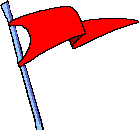 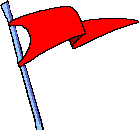 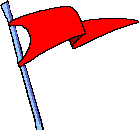 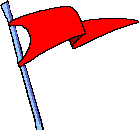 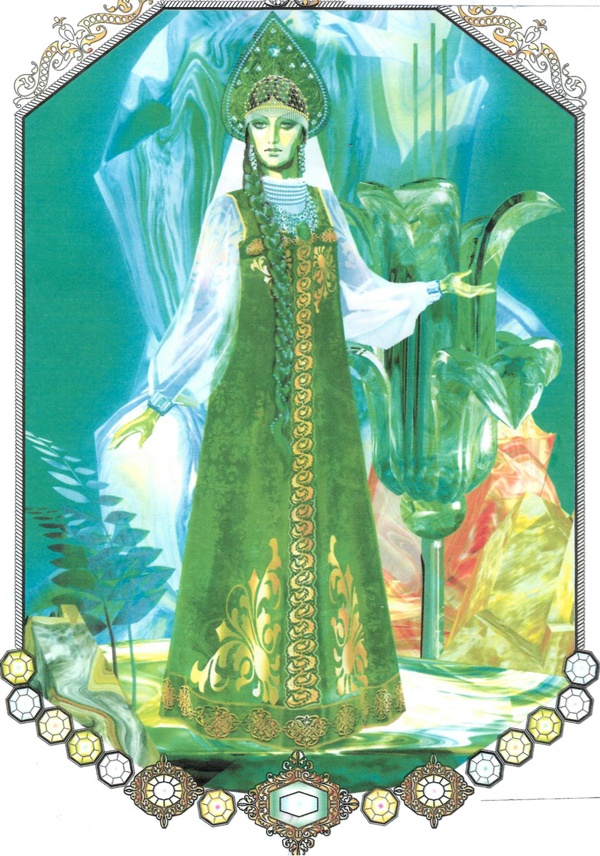 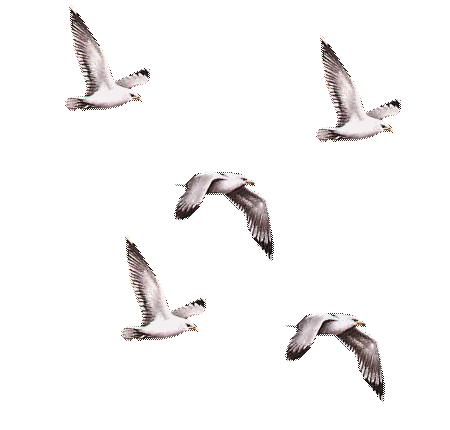